Температура морской воды
у поверхности морей и океанов
зависит от климата
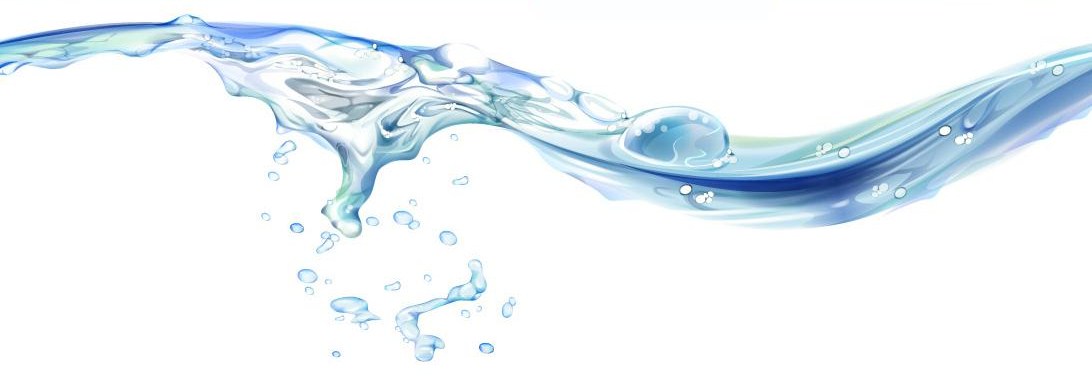